Leefstijlgeneeskunde | interprofessioneel leren
Marjon van der Meulen | 27-09-2022 |
CGS thema: interprofessioneel werken
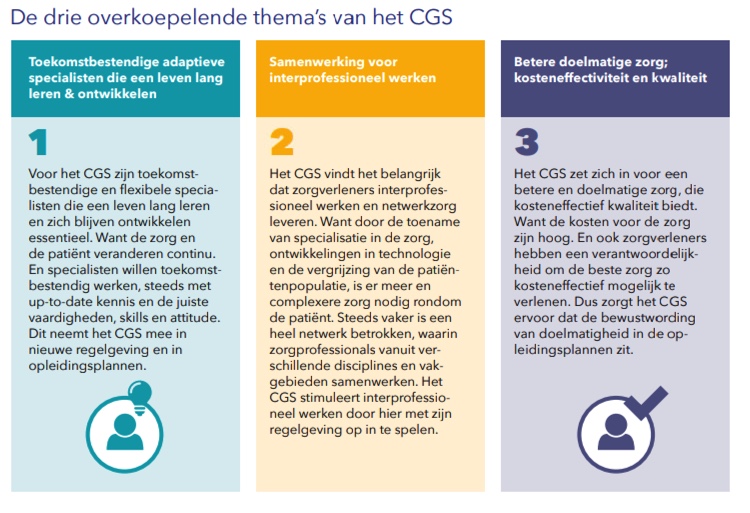 1
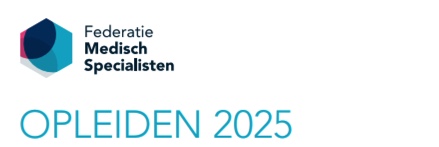 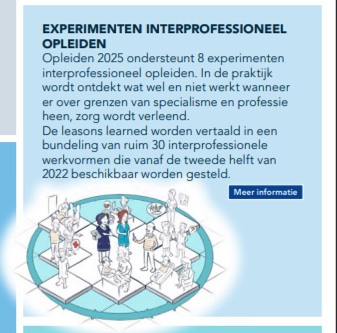 2
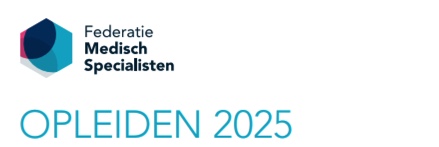 v                  Vakoverstijgende thema’s
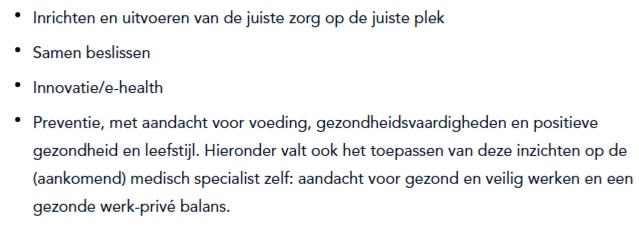 3
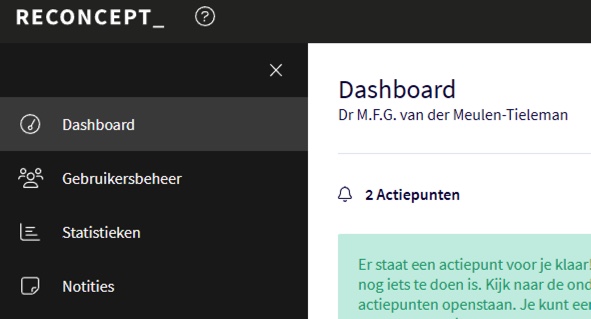 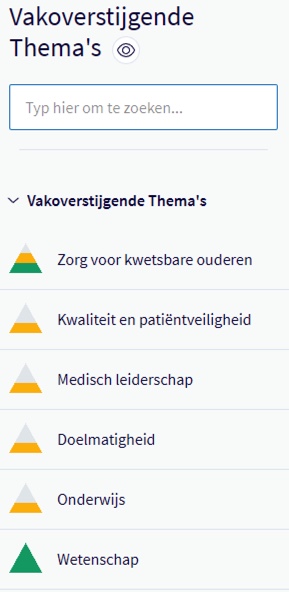 4
Online cursus e-Infuse/FMS start 3 oktober
https://youtu.be/QspT7k0OxG8
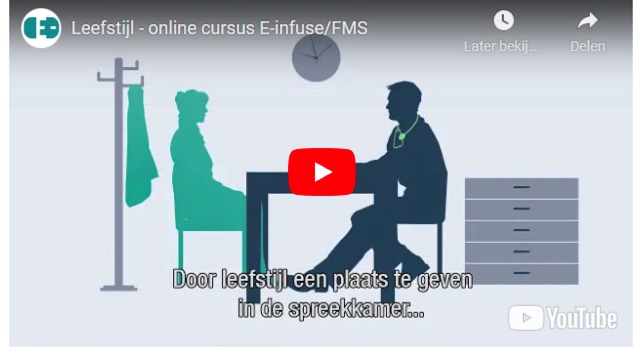 https://youtu.be/QspT7k0OxG8
5
AIOS en specialisten van zoveel mogelijk opleidingsgroepen
Doorlopen 4 weken e-course (individueel)
Brengen gedurende overdrachten / opleidingsmomenten leefstijlthema’s ter sprake
Nemen zoveel mogelijk deel aan casuïstiekbespreking 17-11 (16.00-18.00 uur)
6
Casuïstiekbespreking 17-11
Samen met HAIOS / opleider Huisartsgeneeskunde
Samen met GLI-coaches
AIOS brengen casus uit eigen praktijk in
7
AIOS bezoek eerste lijn
T.t.v. casuïstiekmiddag vormen HAIOS-AIOS koppels
AIOS lopen mee in eerste lijn met HAIOS / o.a. huisbezoek
8
“What’s in it” voor AIOS
Interprofessioneel 1+1 = 3!
Certificaat vakoverstijgend thema in portfolio
9
“What’s in it” voor leden opleidingsgroep
Interprofessioneel 1+1 = 3
Accreditatiepunten
Betere patiëntenzorg / betere uitkomsten operatie (prehabilitatie)
10